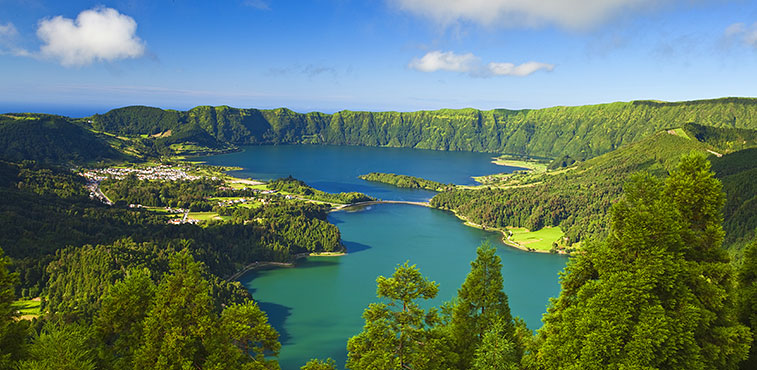 São Miguel
p
Como chegar à Ilha de S. Miguel?
Lisboa—Ponta Delgada
Voo direto (5–6 por dia)2h 20min
Porto—Ponta Delgada
Voo direto (1–2 por dia)2h 25min
Faro—Ponta Delgada
Voo direto (todos os dias da semana)4h 25 min
As duas principais paisagens de São Miguel :
A origem vulcânica desta ilha foi fundamental na determinação das linhas gerais da sua morfologia. Com três maciços vulcânicos principais – Sete Cidades, Fogo e Furnas – a silhueta da ilha torna-se assim bastante montanhosa no acompanhar destes maciços .
Lagoa do Fogo
Lagoa das Sete Cidades
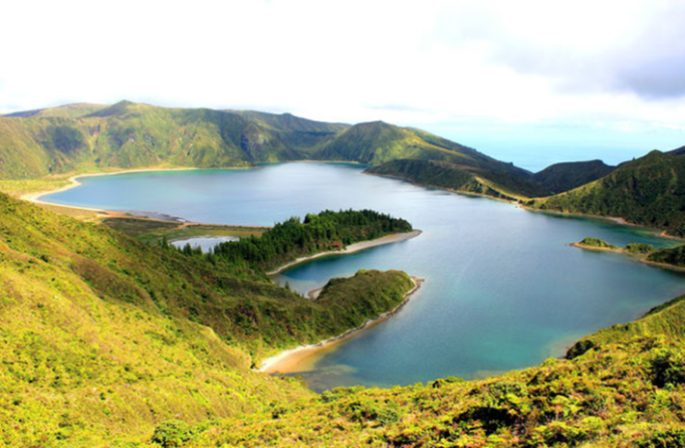 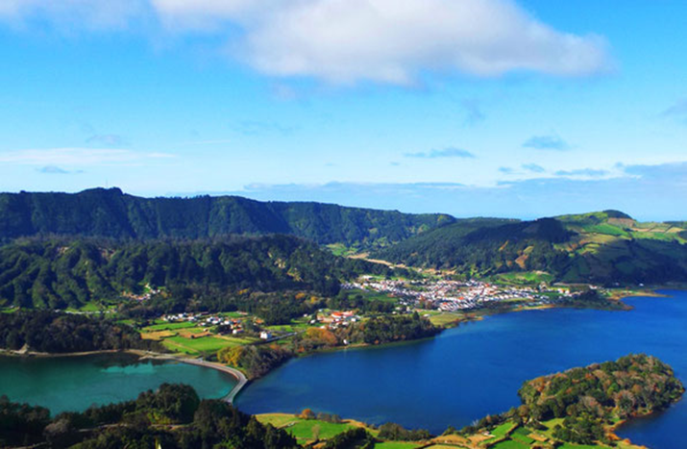 São Miguel é a ilha com mais vulcões activos, nomeadamente o vulcão das Sete Cidades, o sistema vulcânico fissural dos Picos e do Congro, o vulcão de Água do Pau (Fogo) e o vulcão das Furnas.
Em São Miguel podemos encontrar as grandes lagoas dos Açores, alojadas em caldeiras vulcânicas de dimensões quilométricas.
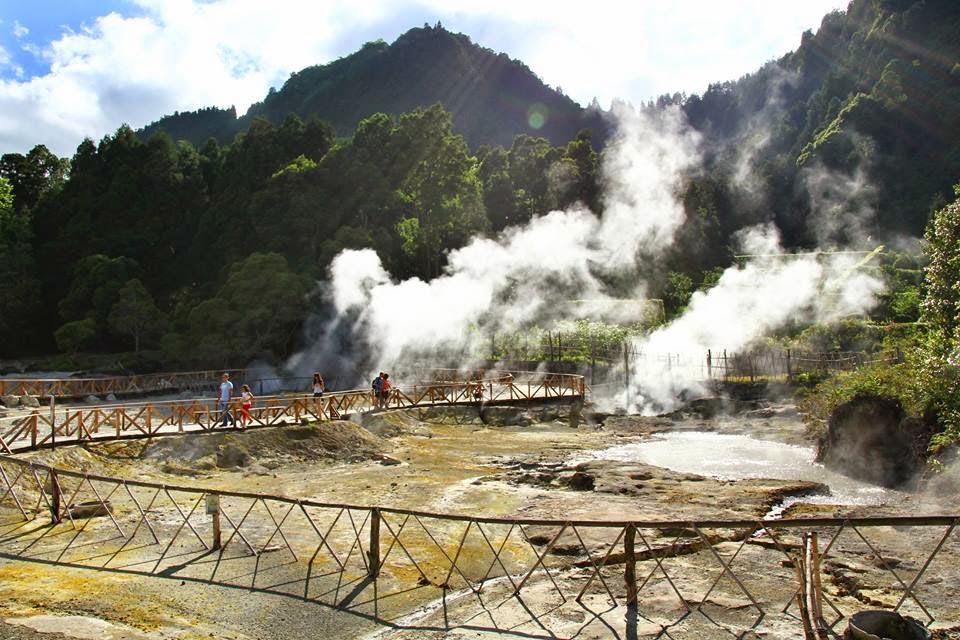 Furnas
O que são as Furnas:
O Cozido das Furnas é um dos mais emblemáticos e típicos pratos da Ilha de São Miguel, nos  Açores. Todos os ingredientes são colocados numa panela, que é colocada e enterrada no solo junto às caldeiras das  Furnas, sendo o seu tempo de confeção médio de cinco horas.
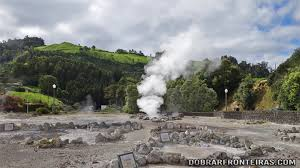 Onde comer o cozido das furnas :
Se desejar apenas apreciar este prato típico regional e único poderá fazê-lo em vários restaurantes na zona das Furnas onde, diariamente, e com buracos reservados para o fim são confecionadas várias doses do Cozidos das Furnas exclusivamente para a restauração.
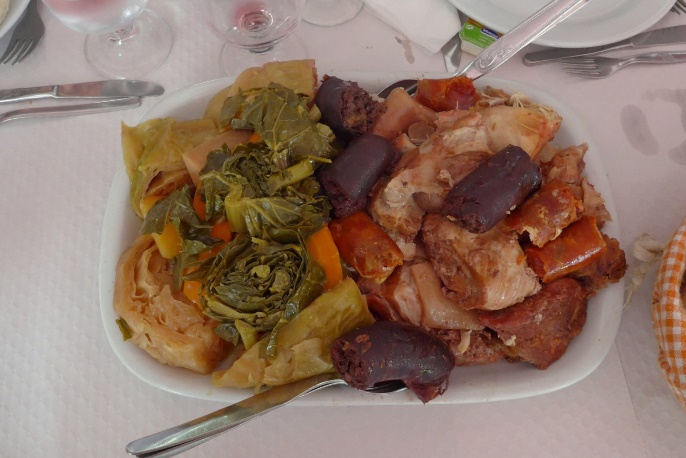 Os três melhores sítios para comer o cozido das Furnas:
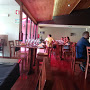 Restaurante  Tony`s
Caldeiras e vulcões
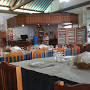 O Miroma
Os melhores sítios a visitar:
Miradouro Vista do Rei
Se visitar São Miguel, não perca a oportunidade de ir ao miradouro Vista do Rei. Situado perto da cidade de Ponta Delgada, este miradouro é sem dúvida um dos mais lindos que vai encontrar na ilha.
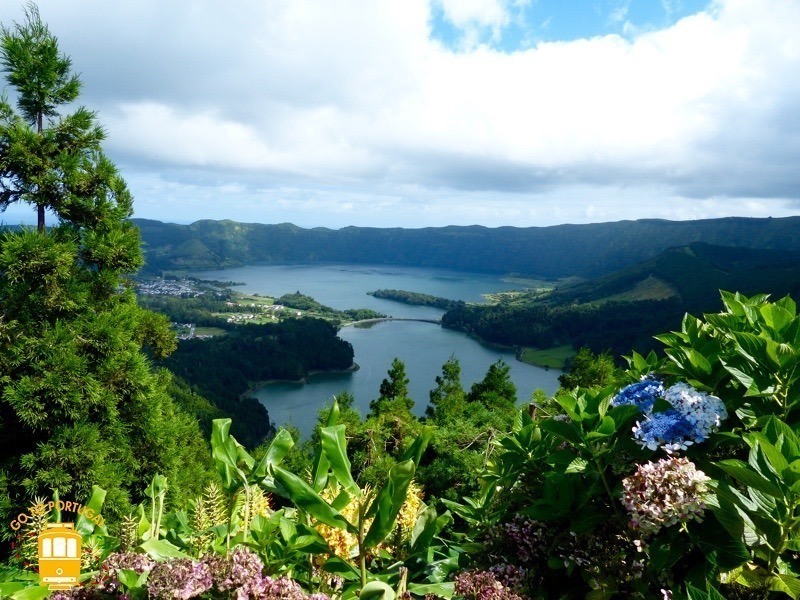 Os melhores sítios a visitar:
Caldeira Velha
Vai apreciar sem dúvida, a tranquilidade e o relaxamento que este lugar verdejante oferece. A “Caldeira Velha“, localizada na Ribeira Grande, no centro da ilha, é caracterizada pela sua bela cascata que cai no Lago de Fogo. Nas Fumarolas vai encontrar a água a uma temperatura de 61ºC.
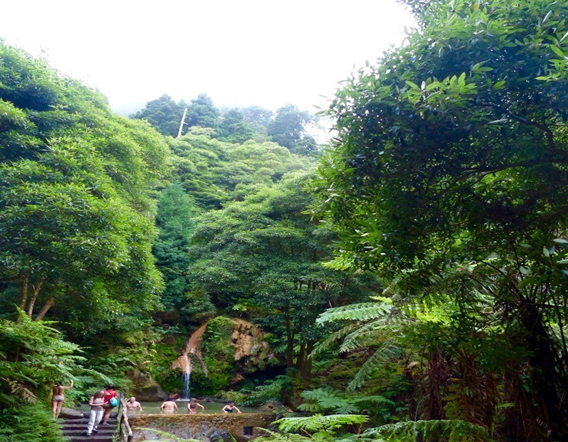 Os melhores sítios a visitar:
Parque Terra Nostra
Este lindíssimo parque de 12 hectares com uma vegetação exuberante, oferece um momento de tranquilidade numa coleção botânica impressionante (samambaias, hortênsias …). A piscina é de água termal ferruginosa a 38 °C.
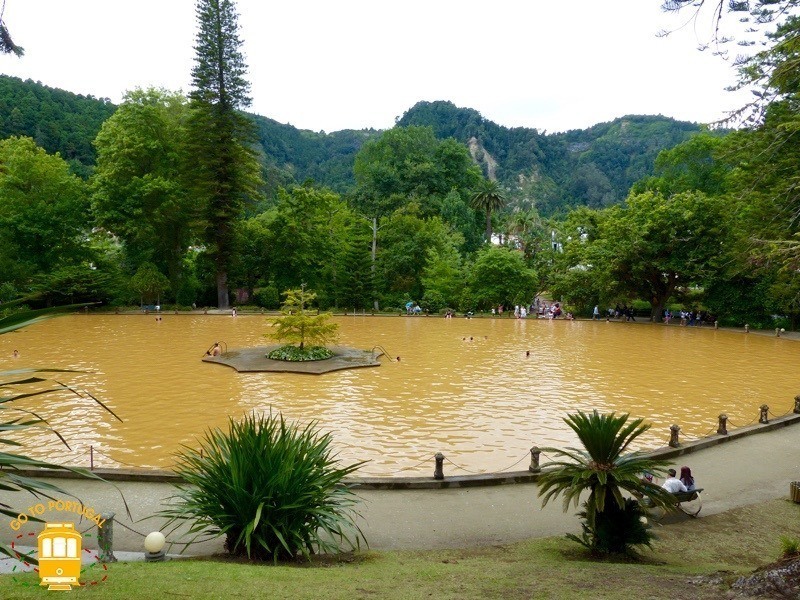 Os melhores sítios a visitar:
Parque dos Caldeirões
Outro sítio a conhecer se visitar São Miguel é o Parque dos Caldeirões. Localizado na costa leste da ilha, este parque irá seduzi-lo com o seu rio, o seu moinho de água e a linda cascata. Vai também poder admirar belas árvores e flores.
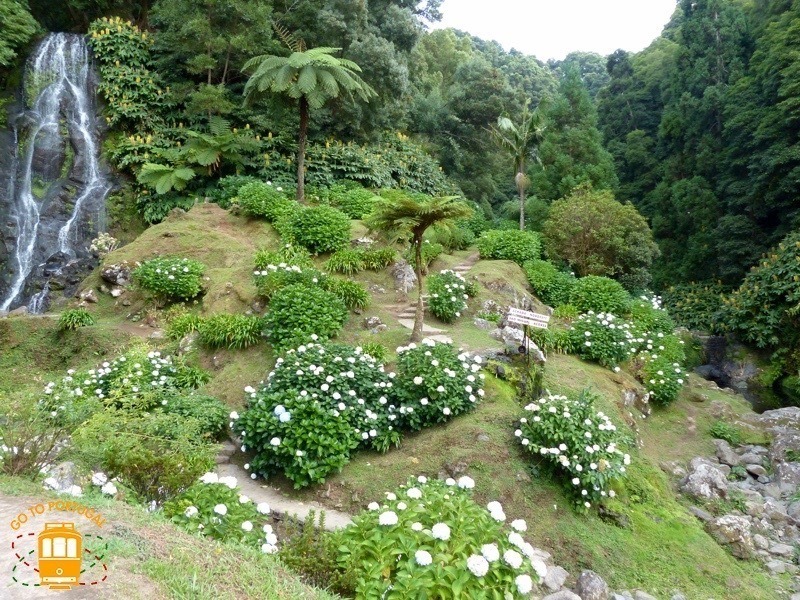 Os melhores sítios a visitar:
Miradouro Ponta do Sossego
Vai encontrar neste miradouro uma paisagem bucólica fascinante. É um local ideal para fazer um piquenique.
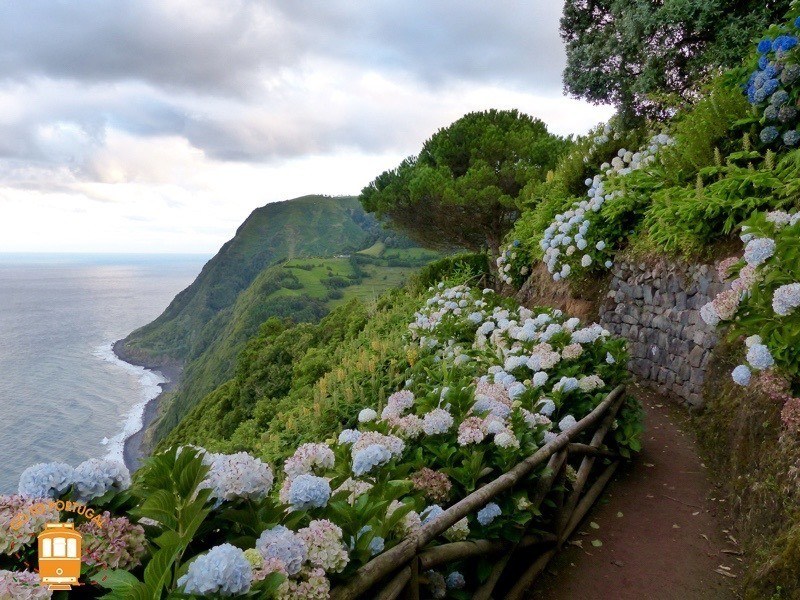 Webgrafia:
https://gotoportugal.eu/pt/sitios-a-visitar-ilha-sao-miguel-acores/
Trabalho realizado por :


João Justo
Matilde Ramalho
Tiago Teixeira